Sprawozdanie z realizacji programu  współpracy miasta Wrocławia z organizacjami pozarządowymi w 2020 r.
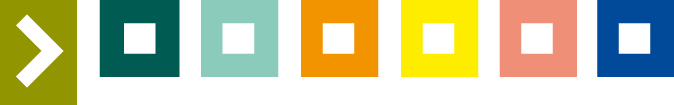 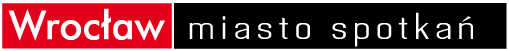 stowarzyszenia,  związki stowarzyszeń,
 fundacje, organizacje na mocy umowy państwo – kościół,
inne formy prawne
Organizacje pozarządowe we Wrocławiu
Otwarte konkursy ofert na realizację zadań publicznych - 2020
Ogłoszono 212 konkursów

Złożono 954 ofert

Podpisano 737 umów dotacyjnych

Obowiązujące w 2020 roku umowy dotacyjne:
449 umowy jednoroczne
218 umów wieloletnich (w tym 116 zawartych przed 2020)
168 umów w trybie 19a, tzw. „małe granty”
18 umów w trybie tzw. „tarczy antycovidowej”

Dotacje w roku 2020 wyniosły 177 599 219 zł
W 2020 roku zostało ogłoszonych 212 konkursów
W konkursach złożono łącznie 954 oferty
W 2020 roku w wyniku konkursów zostało podpisanych 551 umów dotacyjnych
Wykonanie planu dotacji za lata 2010 - 2020
Udostępnianie gminnych lokali użytkowych
Udostępniono 406 lokali użytkowych (w tym inne rodzaje nieruchomości)

Obowiązywało 621 umów na krótkoterminowe udostępnienie  obiektów gminnych – np. sale gimnastyczne w szkołach oraz obiekty sportowe Młodzieżowego Centrum Sportu)
Udział NGO w zespołach doradczych
Wrocławska Rada Działalności Pożytku Publicznego

Grupy Dialogu Społecznego

Grupy Branżowe

Rady społeczne przy Prezydencie Wrocławia
Szkolenia, opiniowanie
Szkolenia dla organizacji pozarządowych w ramach oferty Wydziału Partycypacji Społecznej i SEKTORA 3

Tematyka: profesjonalizacja działalności NGO, prowadzenie księgowości, zarządzanie projektami

Udział łącznie  627 osób

Opiniowanie i rekomendacje: z tytułu nadzoru prawnego, lokalowe
Rok 2020 Podsumowanie
4 139 organizacji pozarządowych z siedzibą we Wrocławiu

212 konkursów

737 umów dotacyjnych

Ponad 177 mln zł – dotacje ogółem

406 lokali użytkowych dla organizacji
Dziękuję za uwagę